CANS School Module
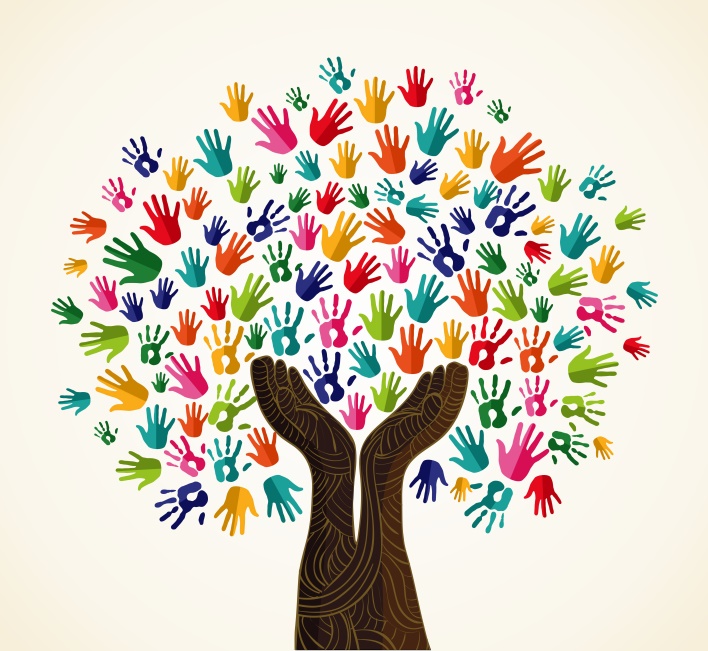 Amy Irish, MA, BCBA
Northwestern Counseling & Support Services
CANS School Module: Who & What
Why the Core CANS
Why Do we need Data?
Success Beyond Six
Reporting to the Vermont Department of Mental Health & VT Legislature
Why The Move to Core CANS?
More meaningful data for families, clients & schools
Quick & Easy Sharing at team meetings
Ability to look for impact across domains
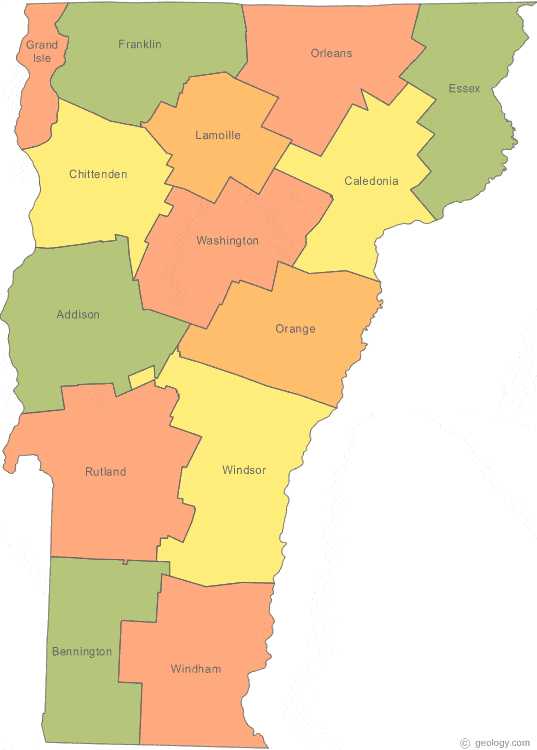 [Speaker Notes: Previously ASEBA ---hard to understand, Minimal “Analysis”
Allow school teams to have a shared understanding of S&N
Ease of Sharing results]
Why NOT the Core CANS
Difficulty Sharing 
Parental Substance Use
Family resistance to share information
Wasn’t Reflecting True Impact
Minimal questions that addressed school 
Questions didn’t hit at the level of needs students in BI Programs were presenting with
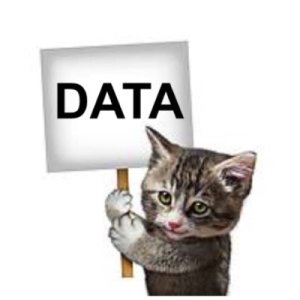 [Speaker Notes: Difficulty– Created challenging conversations with families
Data: Confusion with non school staff, More than 2 CANS per year, Intake- NEW CANS, Discharge- No NEW CANS
November & April vs. 6 Months]
Pilot: Fall 2018
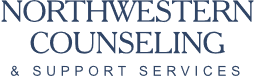 Developed a Subcommittee & PDSA
Identified Adjustments
Built CANS School Module into Core CANS
Small pilot group
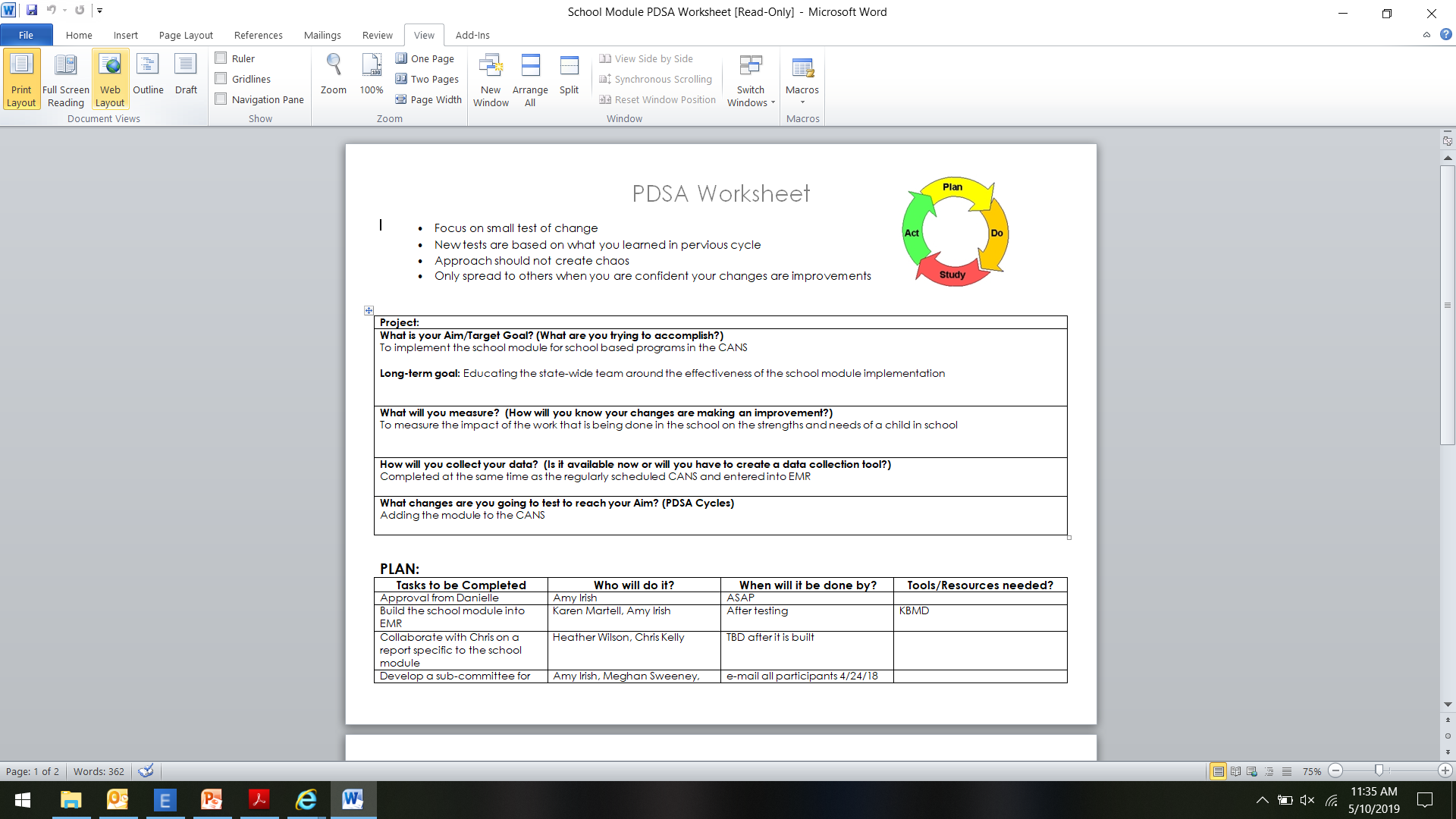 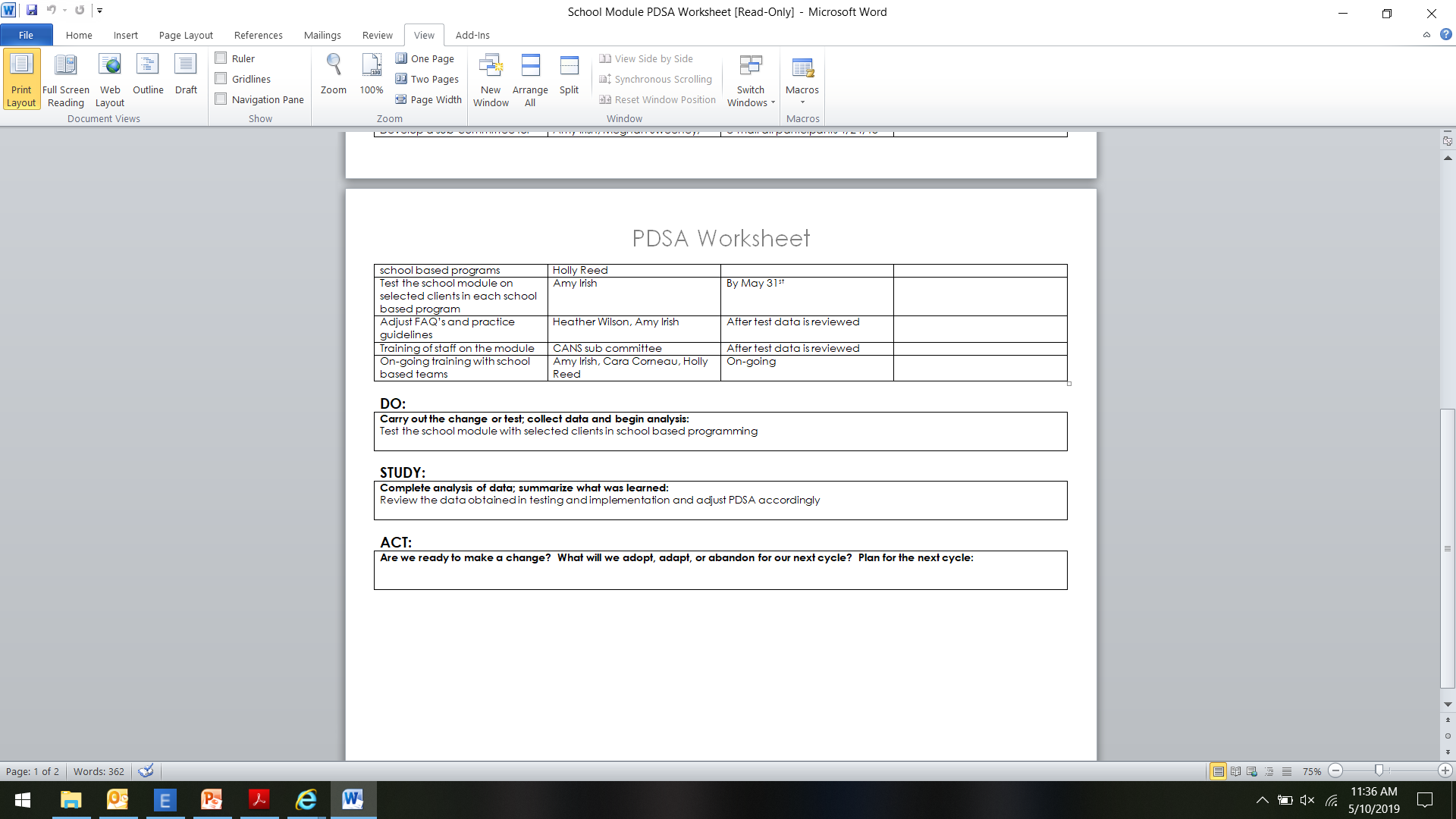 [Speaker Notes: Waterfall from Core
2 kids from each SBP]
Why the CANS School Module Embedded In Core CANS
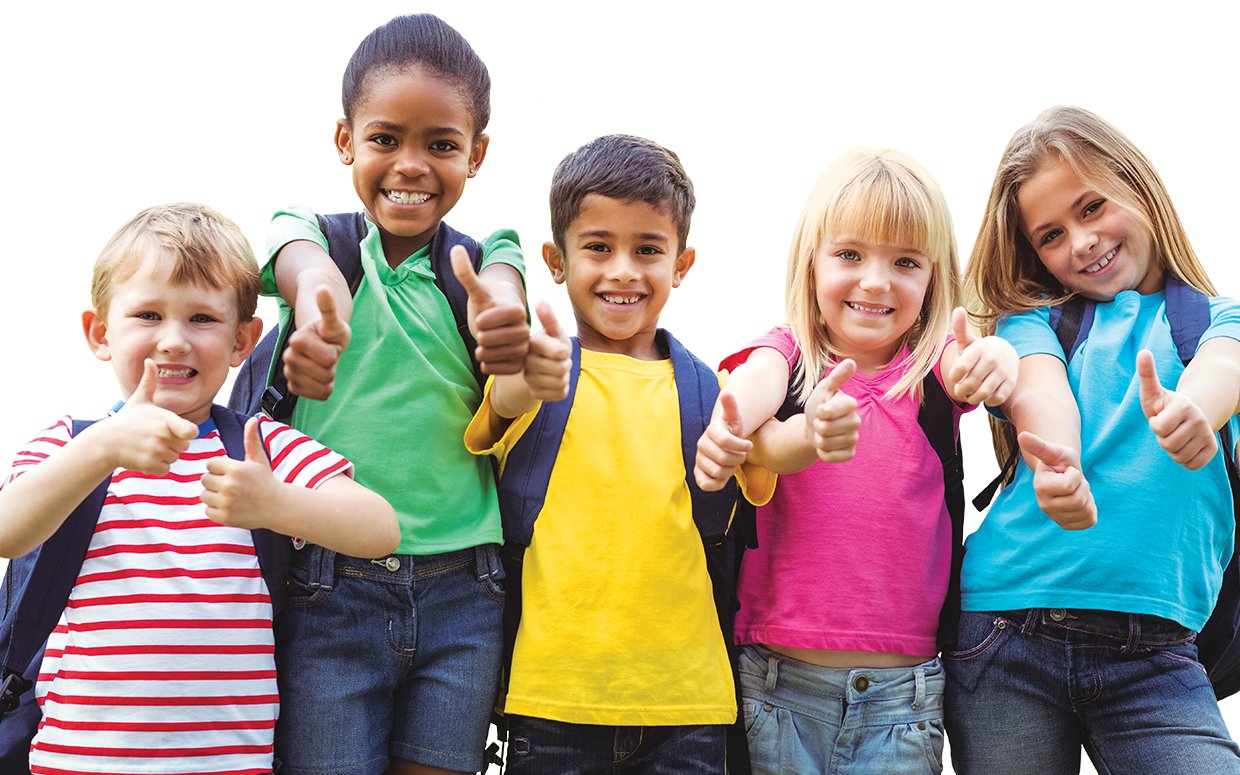 Why Embedded
Already triggering Core
Minimize number of assessments
Increased Collaboration
Communication Protocol
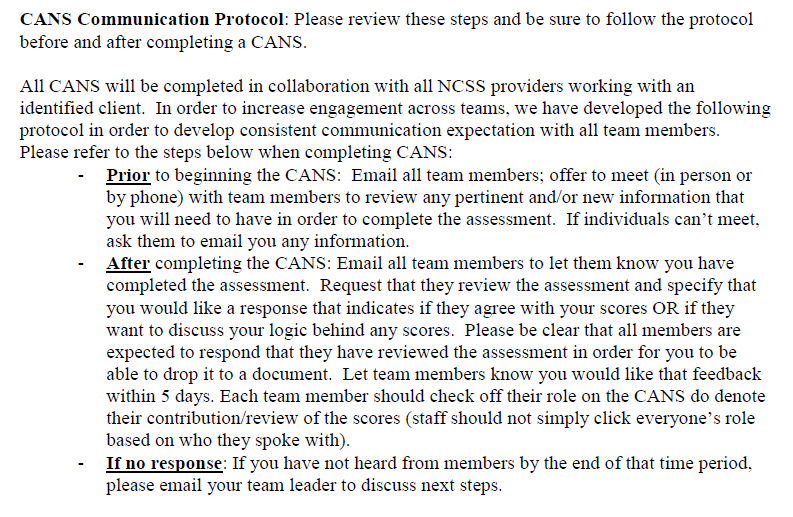 What is the School Module?
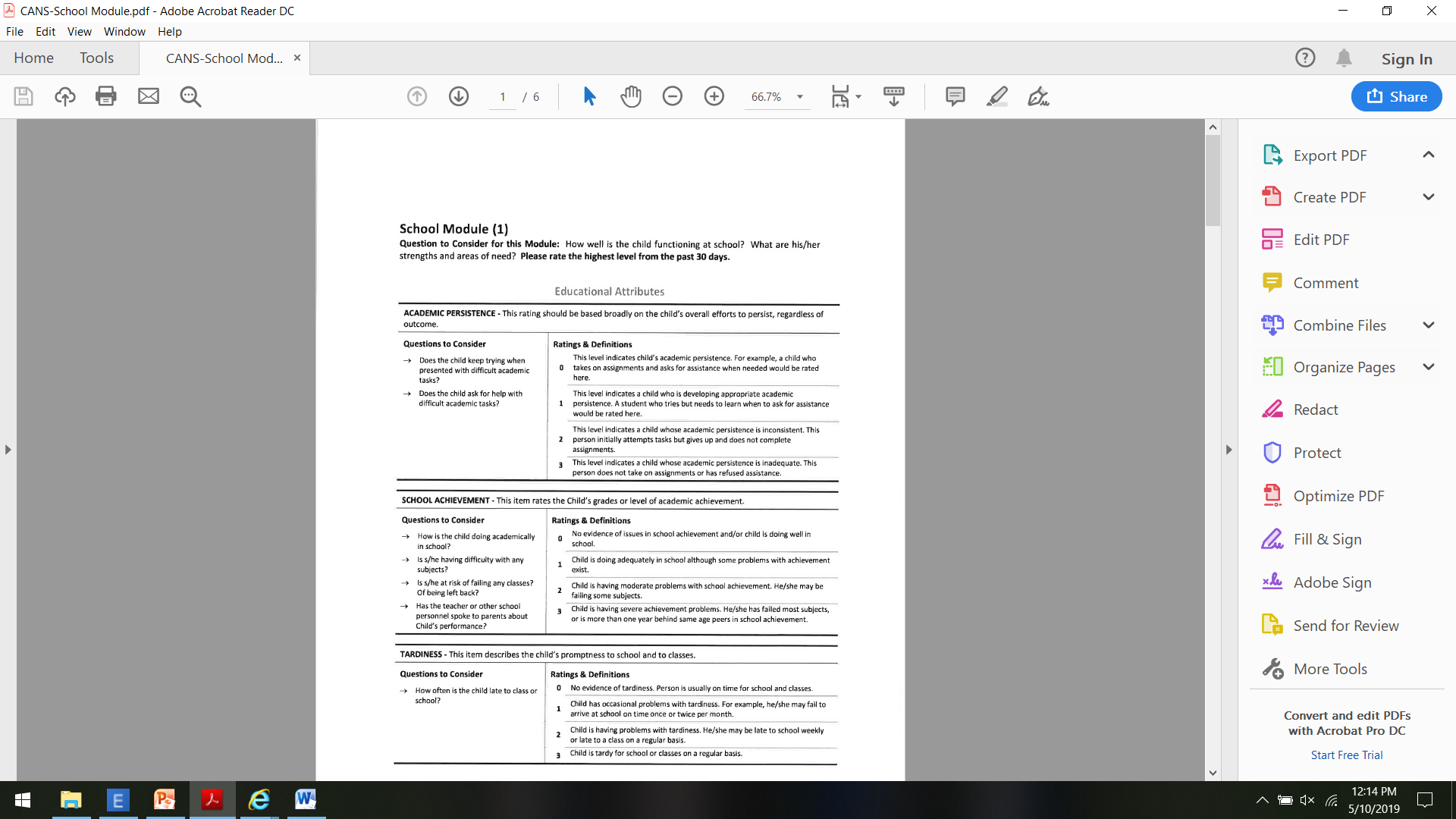 [Speaker Notes: Questions to Consider]
What Did We Adjust?
Bullying & Harassment
Gang Involvement
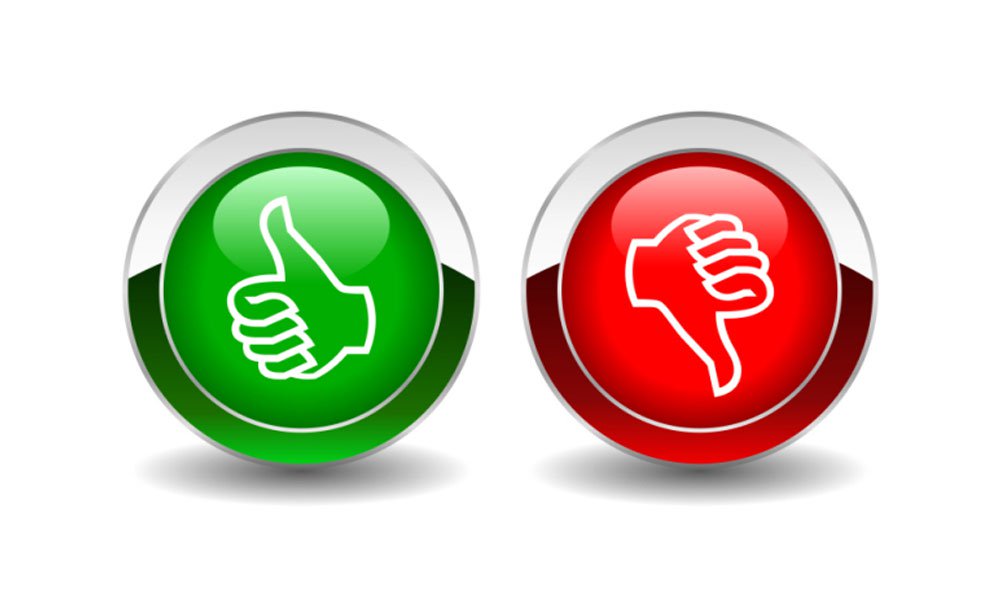 [Speaker Notes: VT State laws to protect students from bullying and harassment]
What We Have Learned…
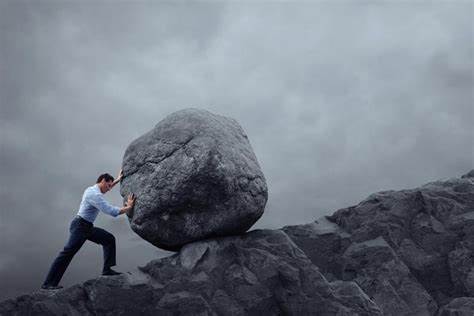 Data Point Struggles
Intake & Discharge from School Programs
Triggering Challenges
Confusion
[Speaker Notes: Data: Confusion with non school staff, More than 2 CANS per year, Intake- NEW CANS, Discharge- No NEW CANS
November & April vs. 6 Months
Non SBP thinking it was triggered by accident & having deleted]
Pilot Spring 2019:How We Adjusted
Separated School CANS Module from Core CANS
Developed hierarchy for who is triggered the School CANS
Developed Trigger Schedule 
SBP Intake
October & April
Discharge from SBP
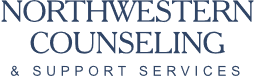 Where We Are Going…
Strengths Sections
Communimetric
Treatment Planning
Statewide Fall 2019
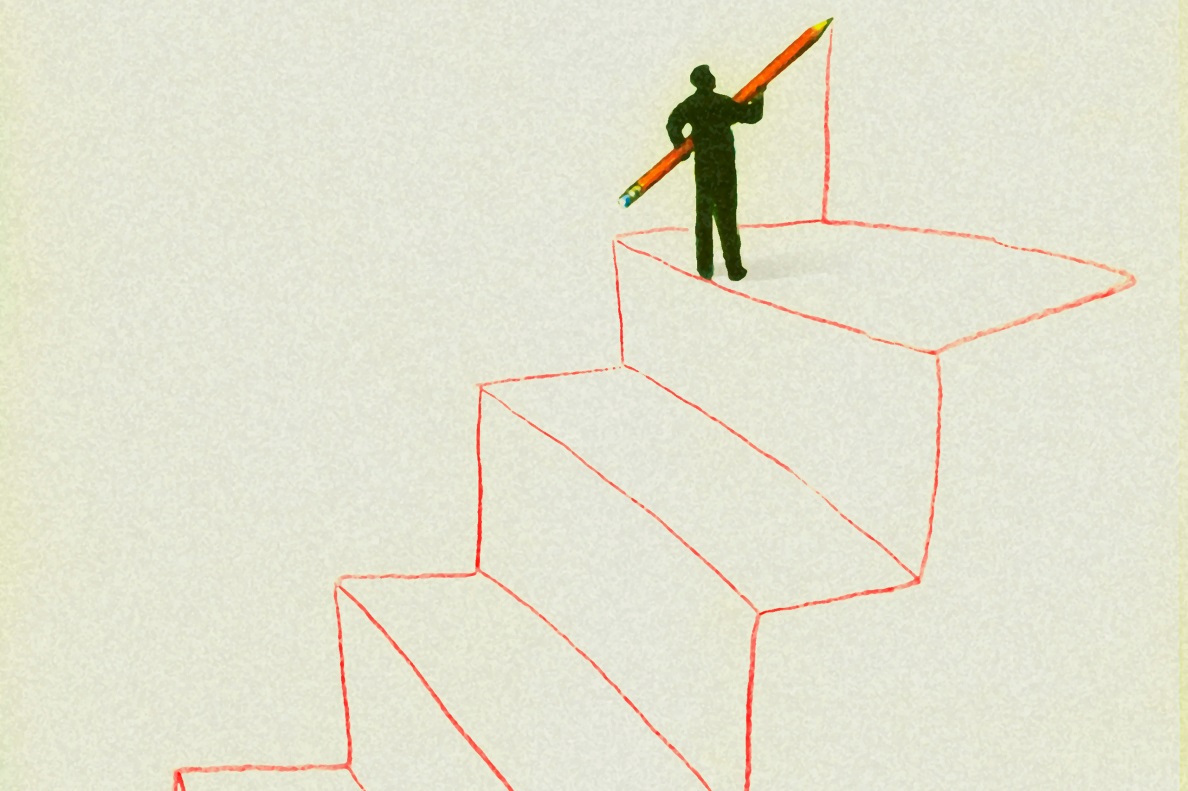 Thoughts, Questions & Conversation…
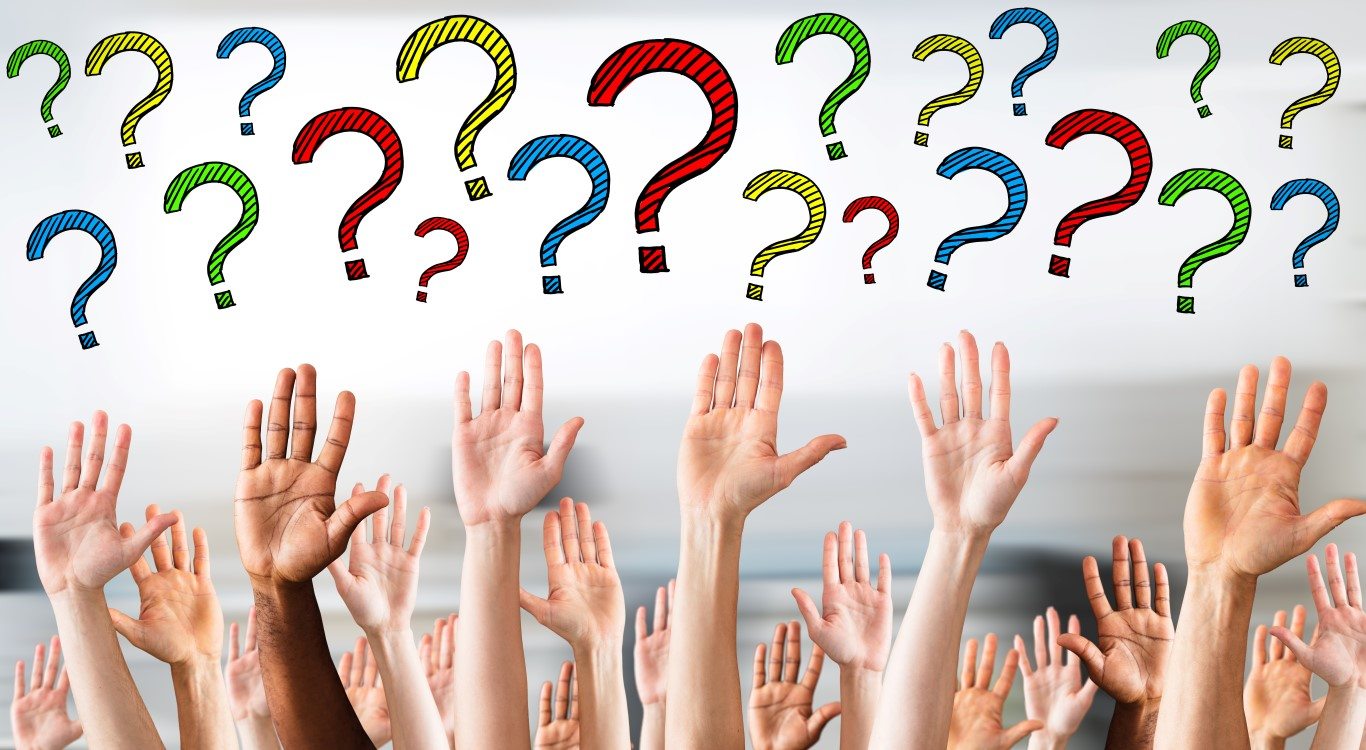